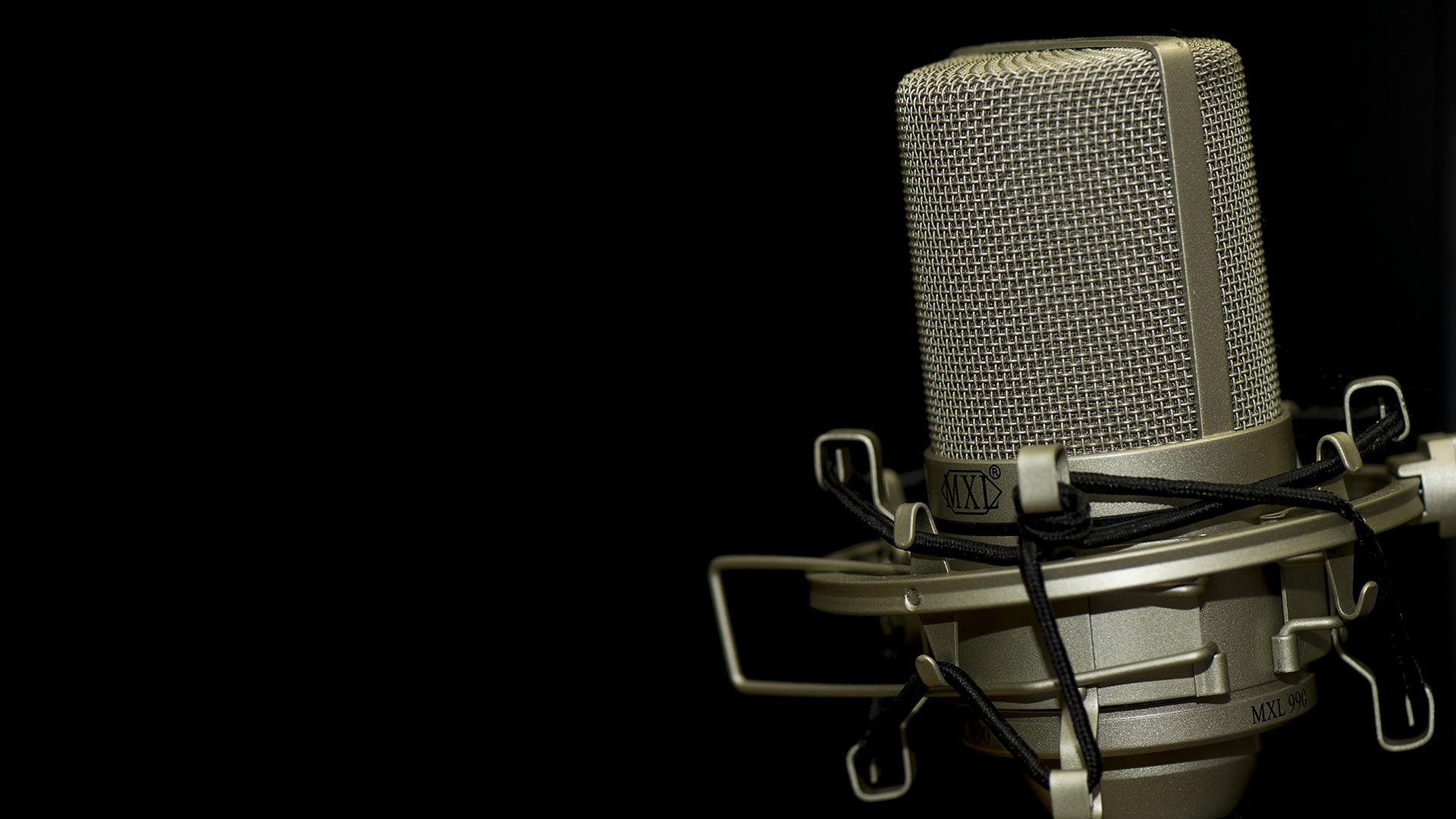 Mastering the Art of Radio Hosting
EWTN RADIO
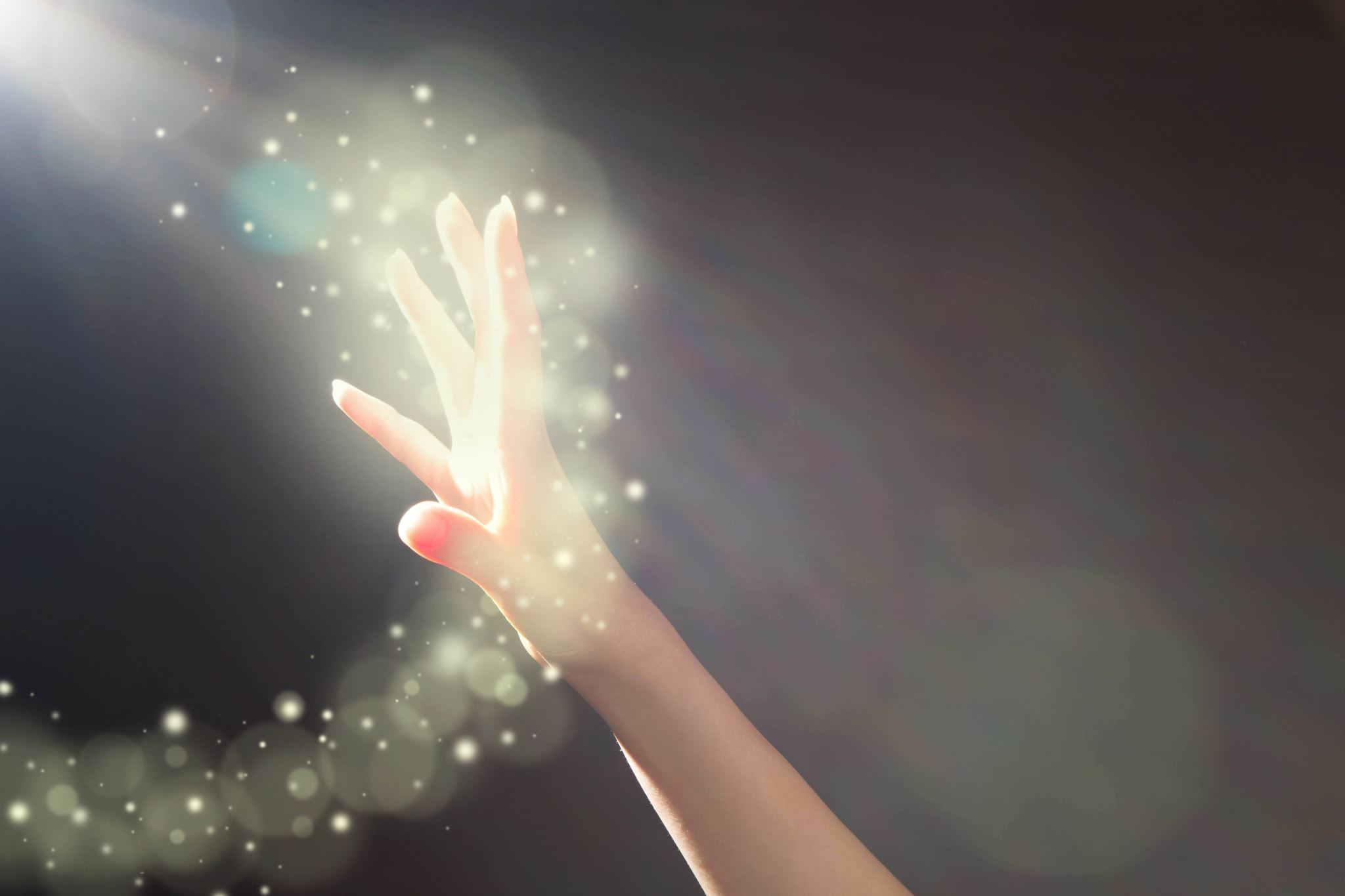 Mastering the Art of Radio Hosting
Rule #1: Talk as if you are talking to 1 person
Rule #2: Content is King!
Rule #3: Spotlighting the listeners 
Rule #4: Make Appointments 
Rule #5: Watch your tone!
Rule #6: Reveal Yourself 
Rule #7: Have Fun
You may be the ONLY Jesus someone sees today!
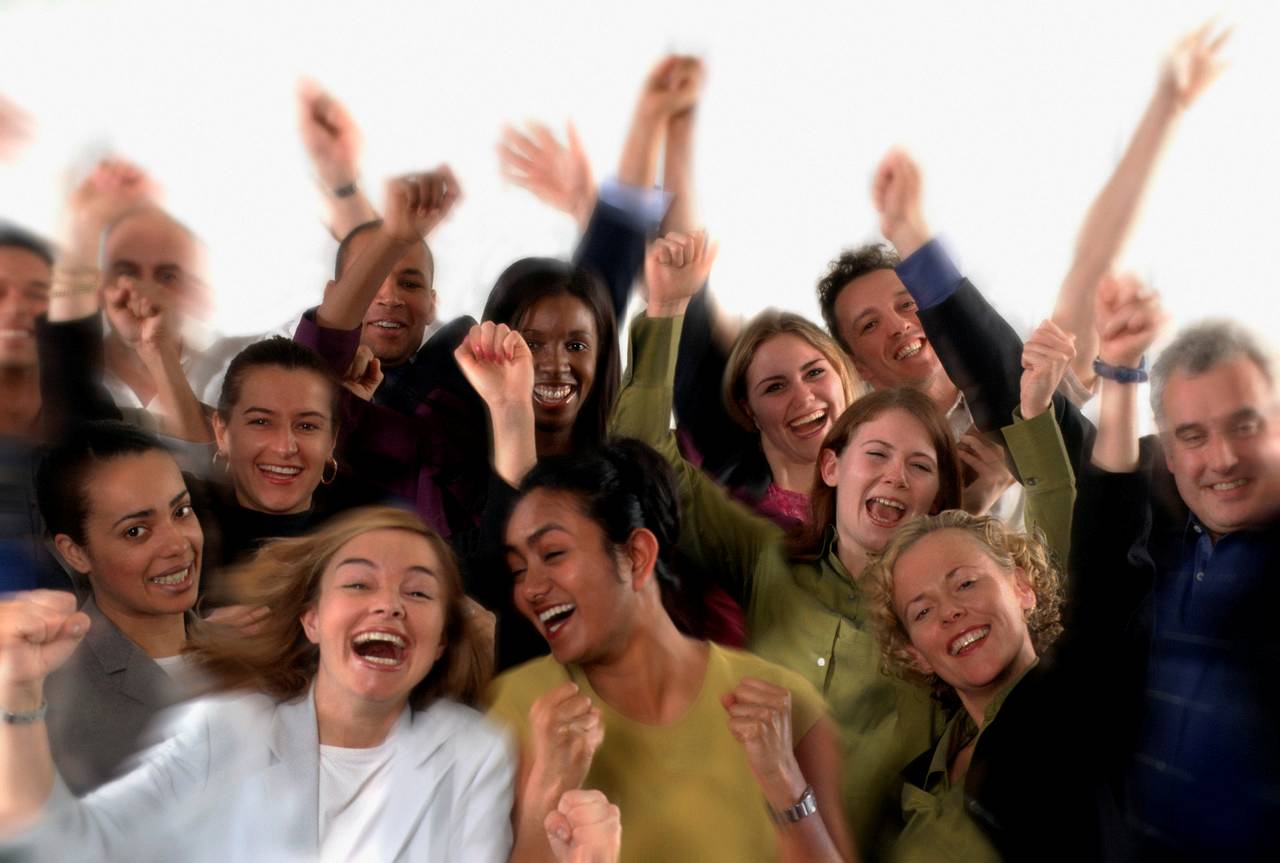 Show Prep
PREP IS LIFE!
SHOW PREP CHECKLIST:
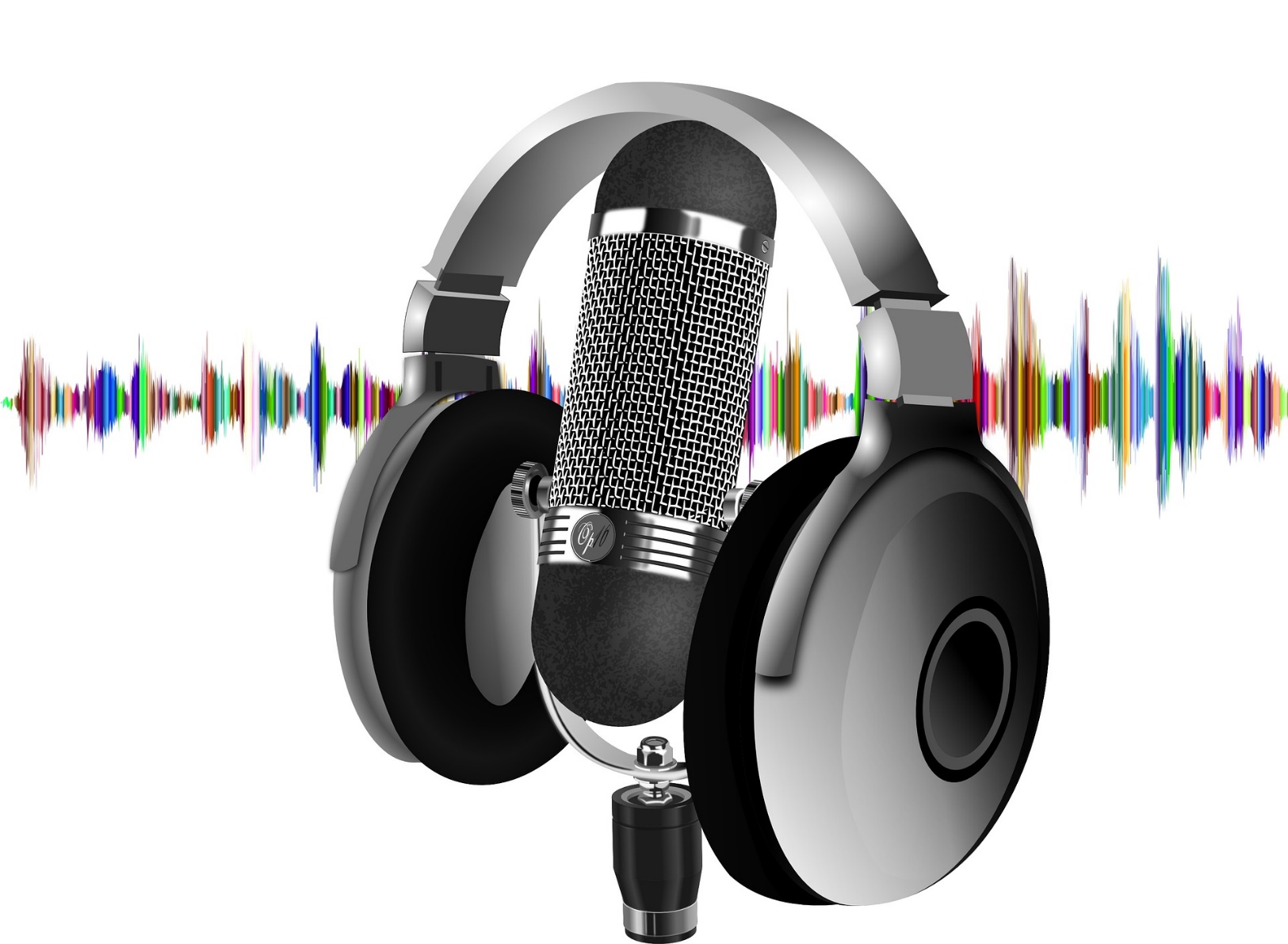 +News     -Economy, Entertainment, Relationships (kids & pets included) +Social Media+Grocery store conversations+Dinner Table+The Liturgy Calendar+Things that birth out of the show.
Simple Prep Checklist: Transparent
Brand | Trends | Agenda | Superstar
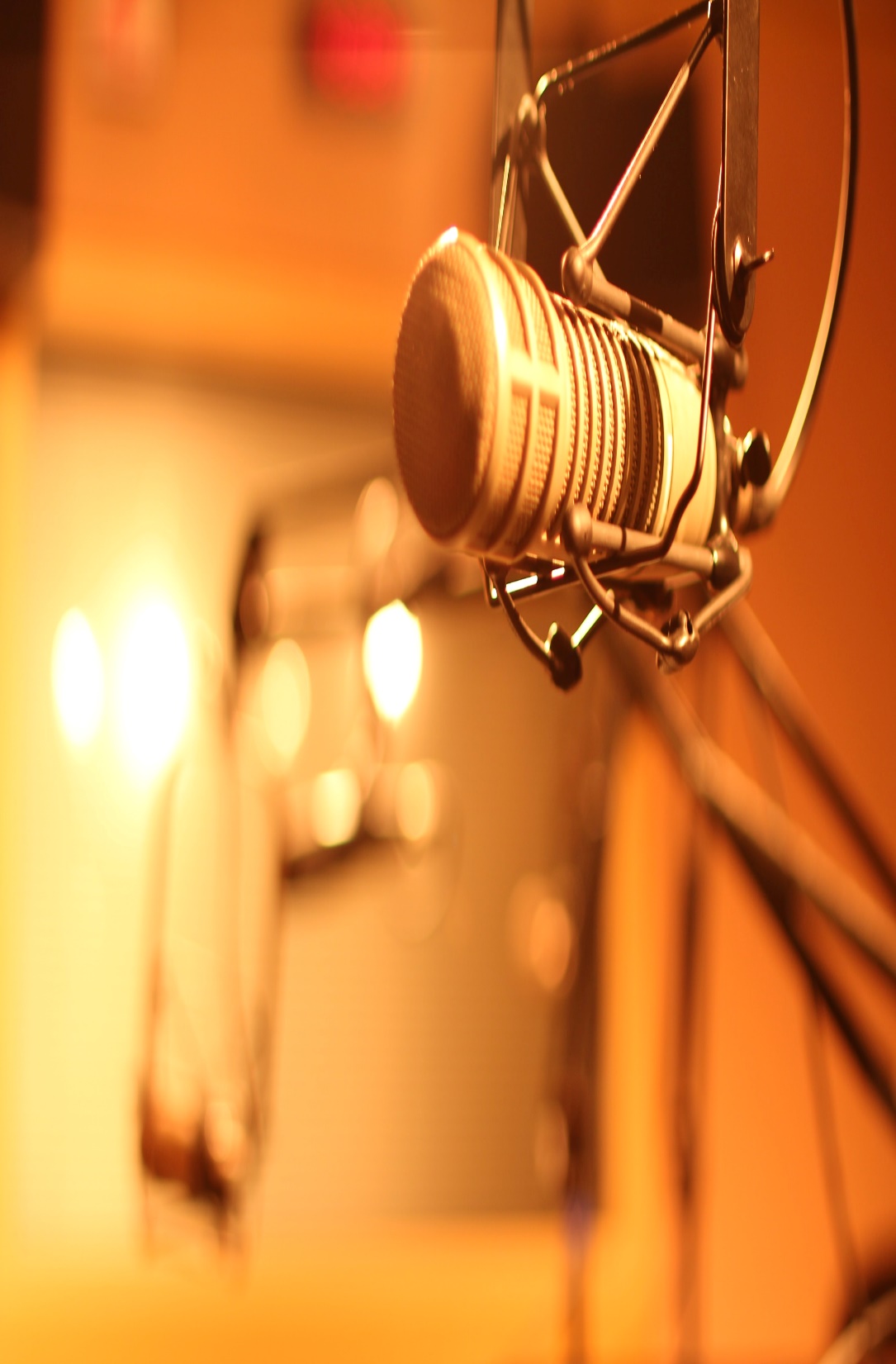 What is your camera angle?
What is most compelling view of what’s happening in the scene?
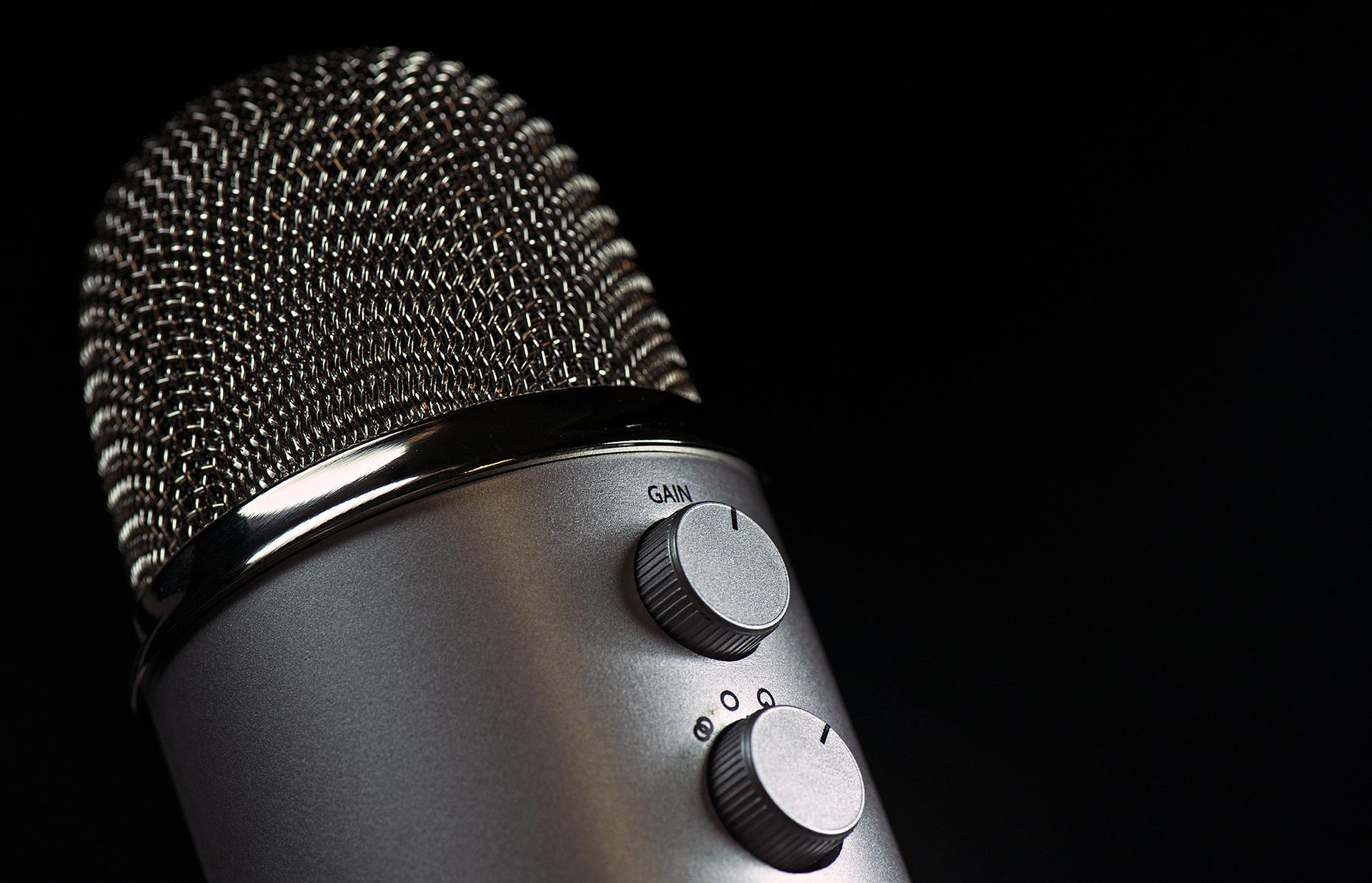 Understand the Emotions of the Topics
Understand the Emotions of the Topics Be the Moon, Not the Sun!

Once you realize this, show prep gets SO much easier.
Why is it on?
Crutches,Throwaways& Bad Habits
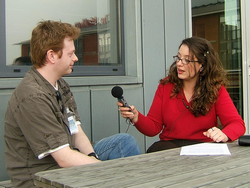 Interviews
Not everything needs to be included in the audio and not everything in the audio needs to be included

What’s the one thing you wish you knew when you were at your lowest?  Tell me THAT!
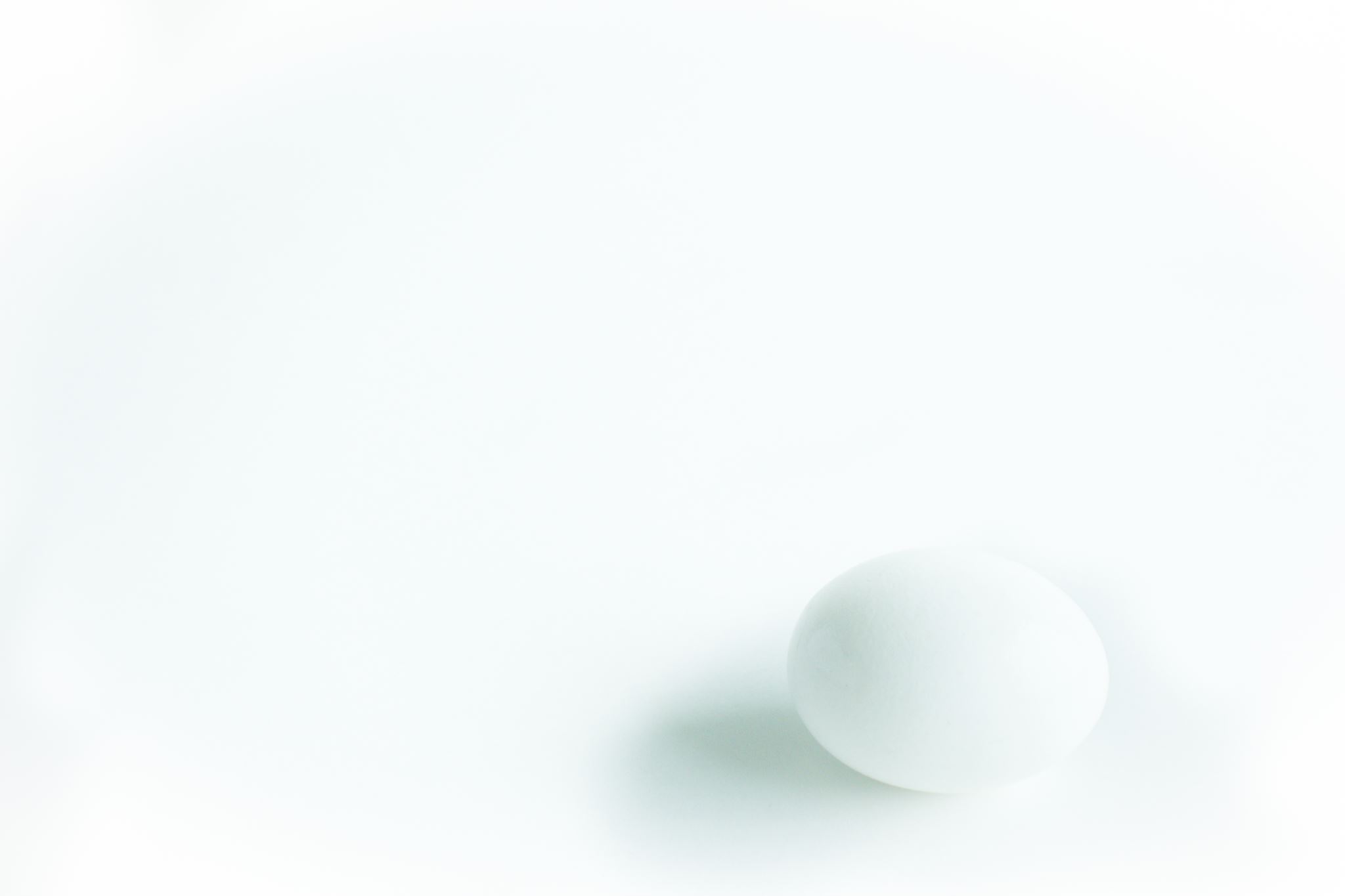 EGG Reps
Pick the 2 things that effect your show and work on that
Motto: If less is MORE than more is TOO MUCH!
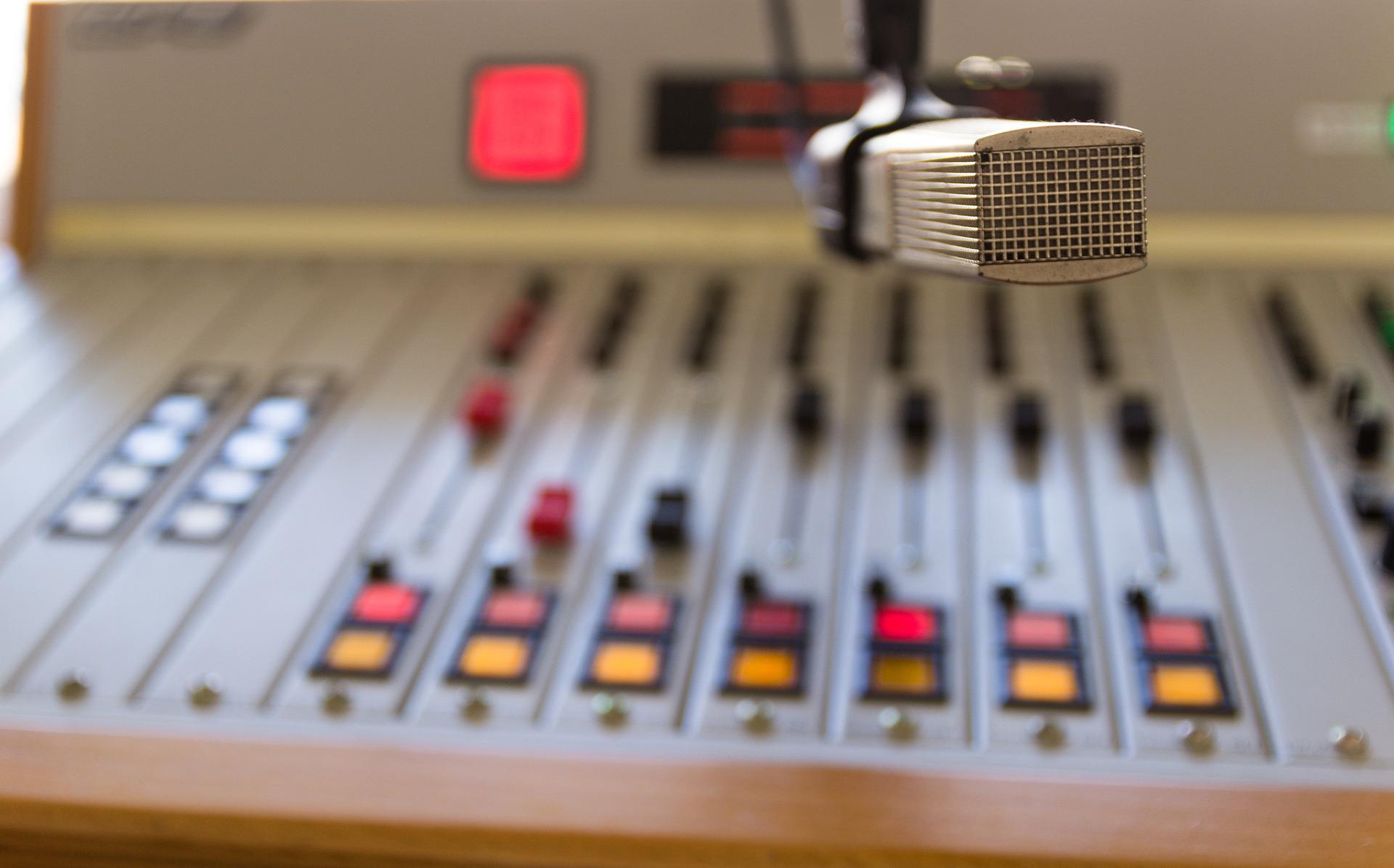 -Bells & Whistles matter
-Imaging Enhances
-Listen to your producer!
ATTN: Producers!
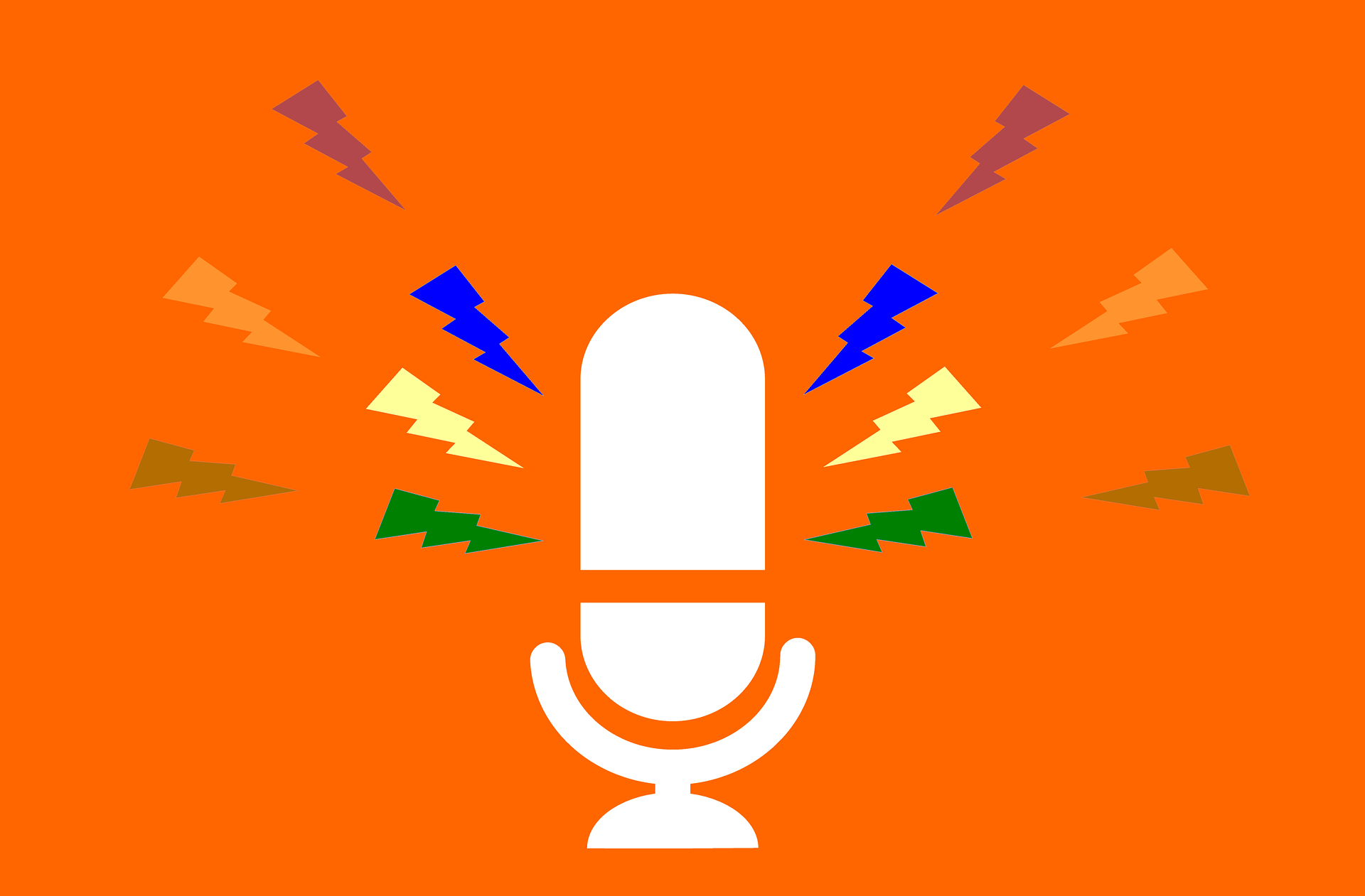 EMAIL: AMCKAY@EWTN.COM